NVIDIA PhysX dla systemu Android (NVIDIA Tegra)
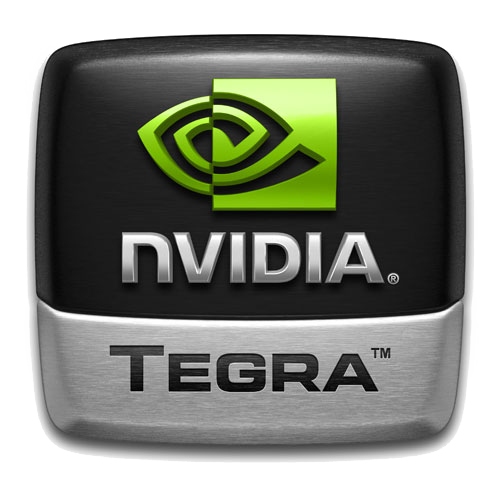 Tomasz Ludwiczak - 2013
1
Układ prezentacji
Historia układu Tegra 1 (luty 2008), Tegra 2 (styczeń 2010)
Teraźniejszość i bliska przyszłości Tegra 3 (luty 2011) ,4 (~Q2-Q3 2013),5…, prezentacja możliwości
Tegra Android Development Pack – instalacja, omówienie
2
I. Historia układu Tegra Czym jest Tegra? Pierwsza generacja – luty 2008
System-on-a-chip (SoC) wyprodukowany przez NVIDIA

Pierwszy układ Tegra, który został oparty na architekturze ARM 11 zadebiutował w lutym 2008. Początkowo dwie linie APX (smartfony) oraz Tegra 6xx (MID, smartbooki)
Brak sukcesu marketingowego – niewiele urządzeń doczekało się realizacji 

Urządzenia: 
-Odtwarzacz Zune HD - Tegra APX 2600
-Tegra 650 -
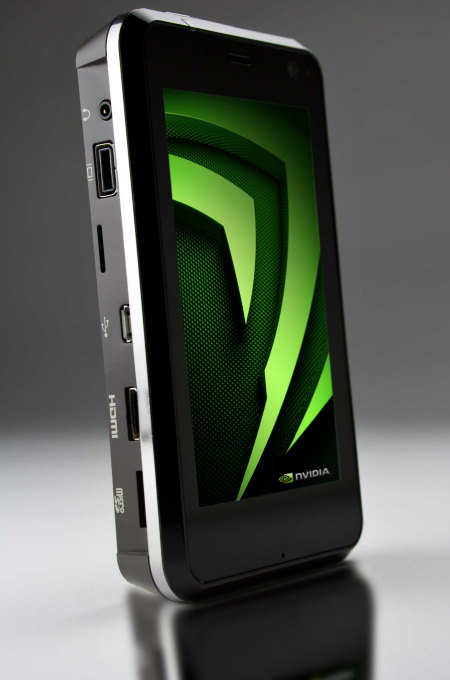 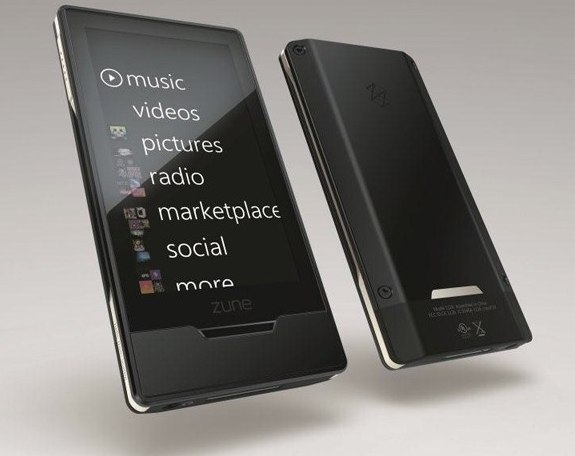 3
I. Historia układu Tegra Pierwsza generacja - specyfikacja
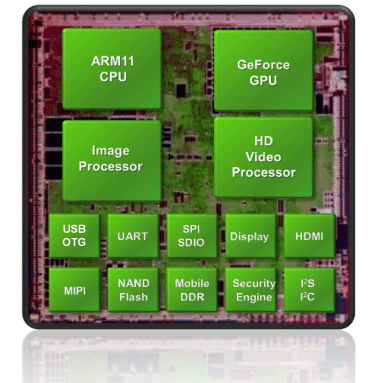 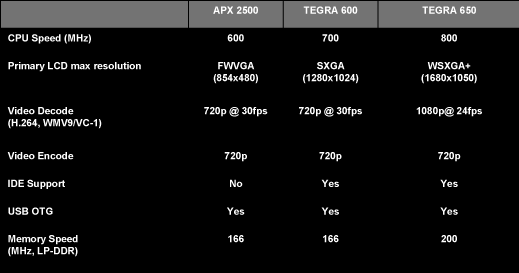 4
I. Historia układu Tegra Druga generacja – styczeń 2010
Pierwsza na świecie dwurdzeniowa jednostka CPU
Jednostka GPU GeForce ULP o ultraniskim poborze mocy (ULP – Ultra-low power)
Procesory wideo obsługujące jakość wyświetlania 1080p
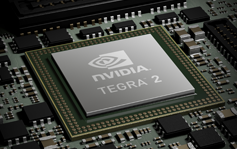 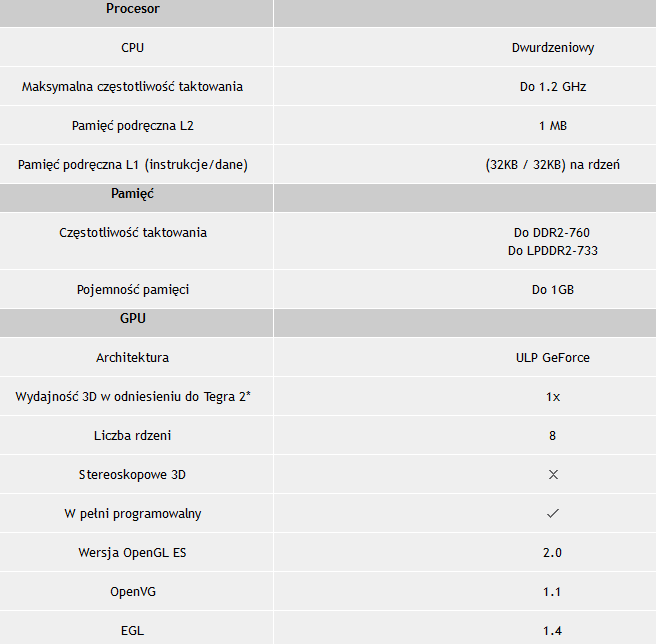 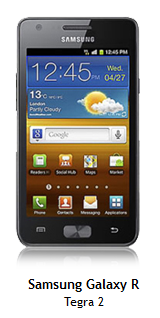 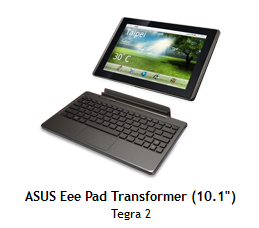 5
I. Historia układu Tegra Druga generacja – benchmark – marzec 2011
Źródło: http://androidandme.com/2011/03/news/tegra-2-benchmarks-motorola-atrix-4g-vs-lg-optimus-2x/
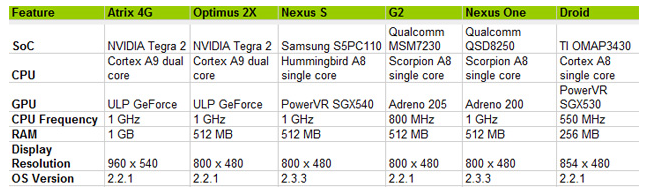 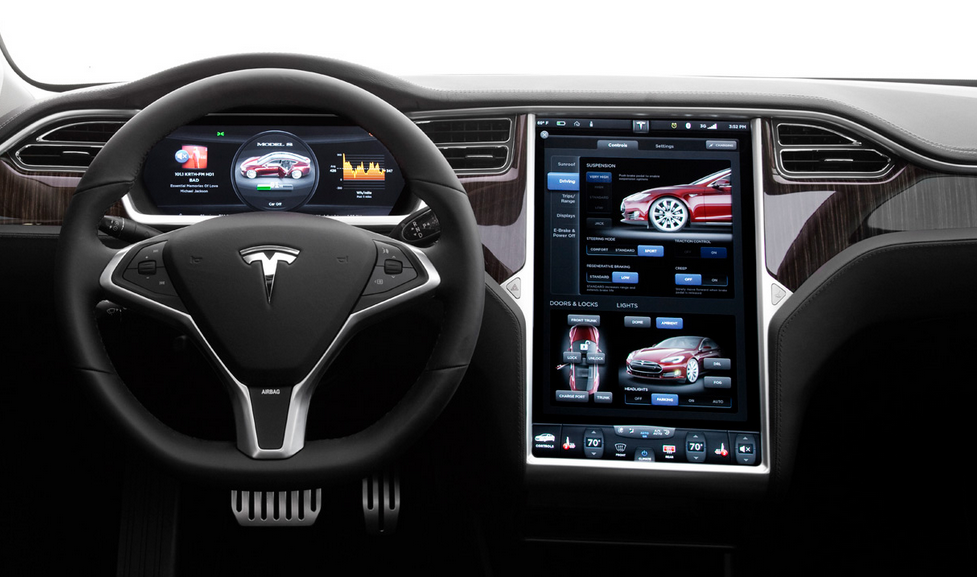 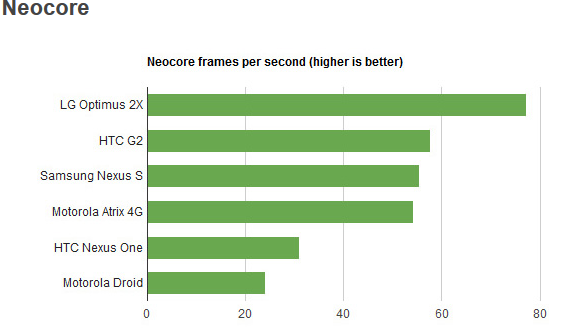 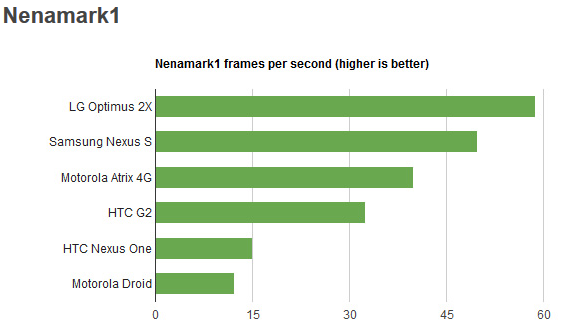 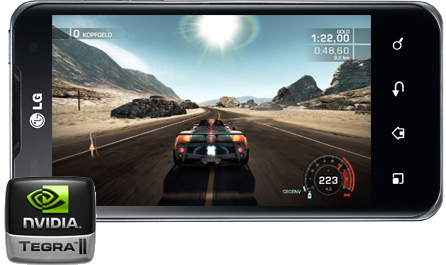 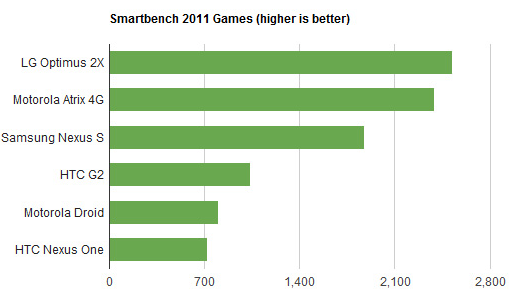 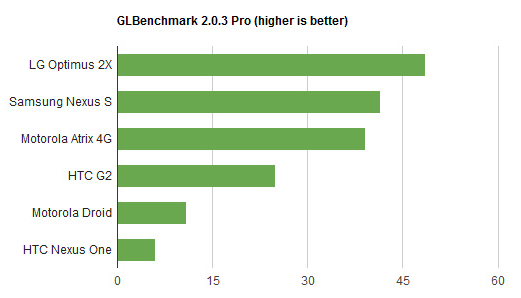 „but we can see that the GeForce GPU inside the Tegra 2 offers the fastest performance for what’s currently available on the market.”
6
I. Historia układu Tegra Druga generacja – Sukces marketingowy
Sukces nie tyle przez wydajność (wysoka ale nie rewelacyjna) o ile marketing.
Największy sukces – stworzenie Tegra Zone - oprogramowania najlepiej zoptymalizowanego pod kątem układu Tegra.
Przykładowa gra przystosowana pod Tegra 2 – Shadowgun (obecnie również odświeżona wersja dla Tegra 3) https://www.youtube.com/watch?v=sjHpFeAMrtg
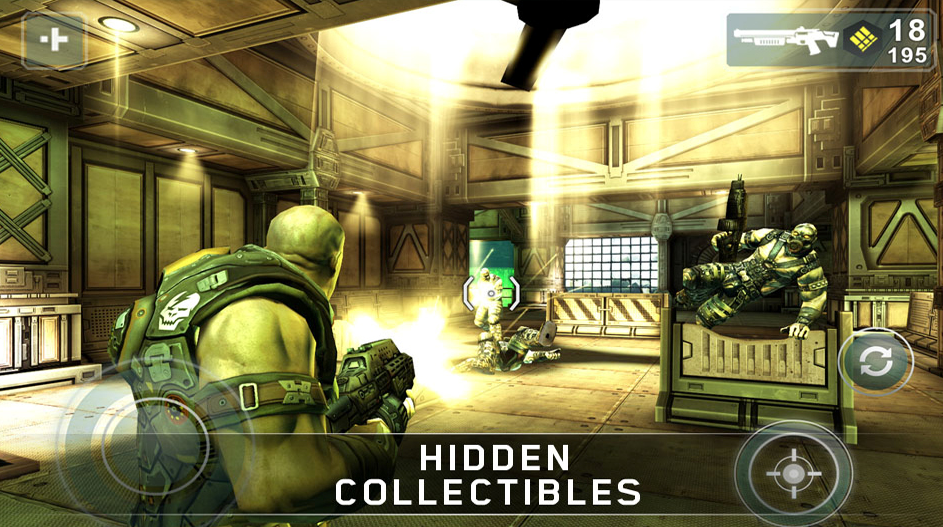 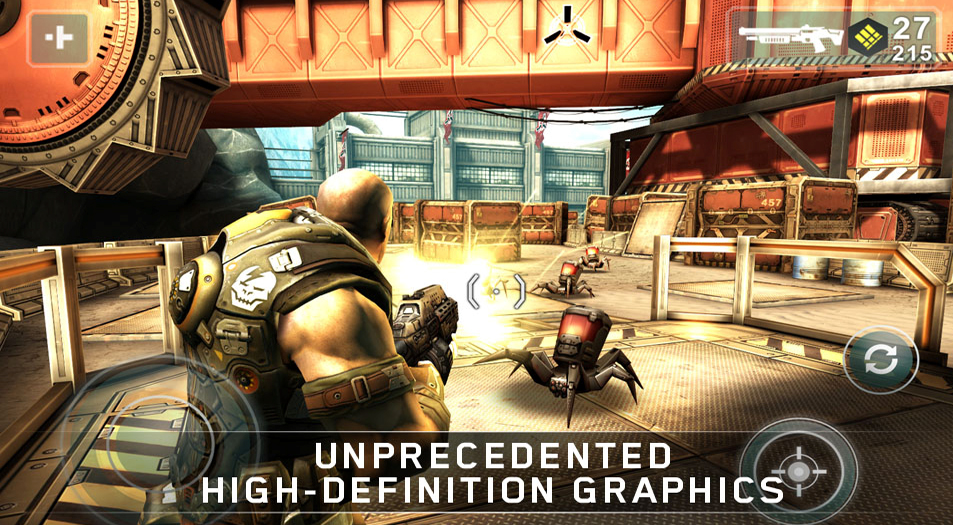 7
II. Teraźniejszość i bliska przyszłości Tegra 3 Najważniejsze cechy – Architektura 4+1
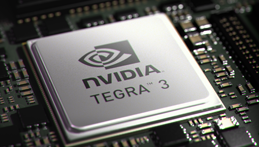 Cztery rdzenie oraz piąty rdzeń pozwalający oszczędzać energię akumulatora. Zastosowaniem technologii symetrycznego przetwarzania wielowątkowego, Variable SMP.
http://youtu.be/R1qKdBX4-jc
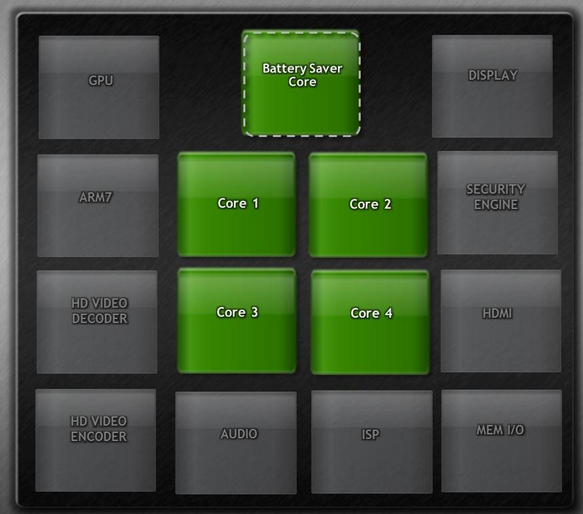 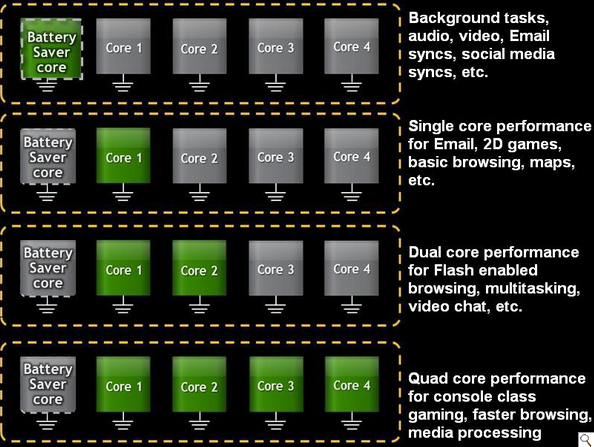 8
II. Teraźniejszość i bliska przyszłości Tegra 3 Najważniejsze cechy – DirectTouch, 3D Vision, PRISM
NVIDIA DirectTouch przeniesienie części procesów związanych z dotykiem na procesor Tegra 3. Krótszy czas reakcji, mniejszy pobór mocy
Możliwość gry w stereoskopowym trybie 3D – wykorzystanie NVIDIA 3D Vision.
Technologia wyświetlania NVIDIA PRISM – PRISM (lub Pixel Rendering Intensity and Saturation Management) – lepsza jakoś/mniejszy pobór energii
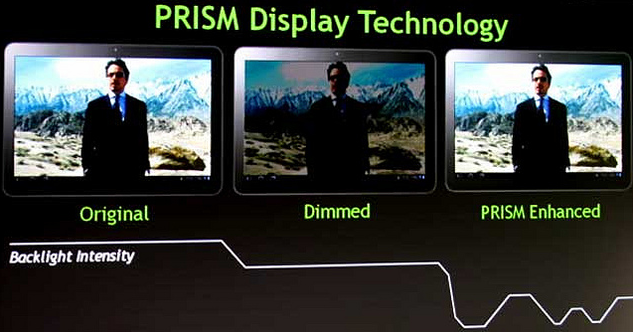 www.youtube.com/watch?v=DehlRJZPsDY - DirectTouch
9
II. Teraźniejszość i bliska przyszłości Tegra 3 - specyfikacja
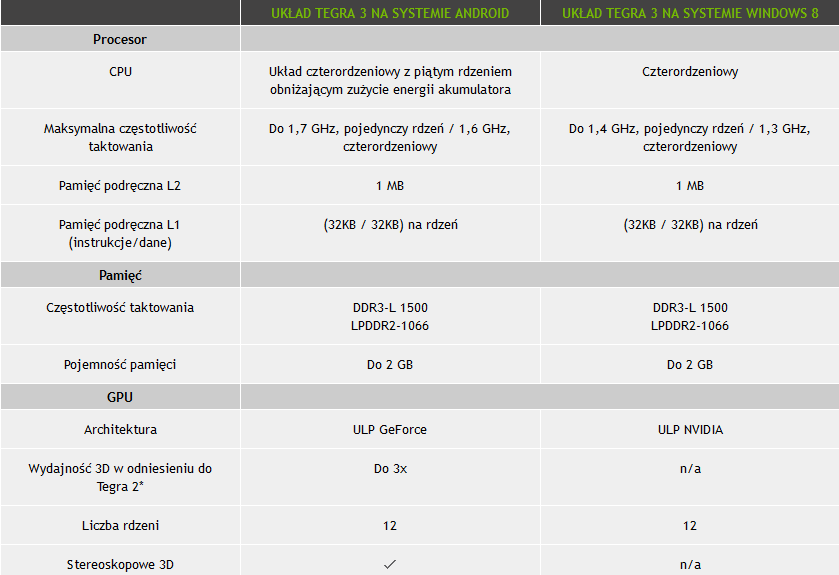 10
II. Teraźniejszość i bliska przyszłości Tegra 3 - urządzenia
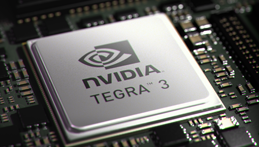 HTC One X, HTC One, LG Optimus 4X 
Google Nexus 7, ASUS Eee Pad Transformer Prime
ASUS VivoTab (Windows 8)
Tegoroczne modele Audi (obecnie A3) www.youtube.com/watch?v=iwK15XD7aTk 
(CES Consumer Electronics Show 2012)
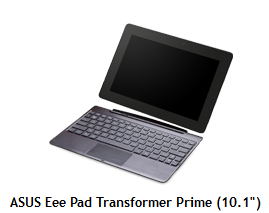 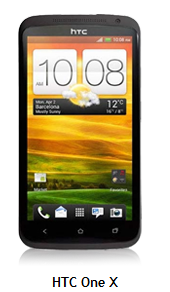 11
II. Teraźniejszość i bliska przyszłości Tegra 3 – benchmark 11 kwietnia 2012 źródło: http://www.technobuffalo.com/2012/04/11/benchmarked-nvidia-tegra-3-vs-qualcomm-snapdragon-s4/
Tegra 3 (HTC One X) vs. Qualcomm Snapdragon S4 (HTC One S)
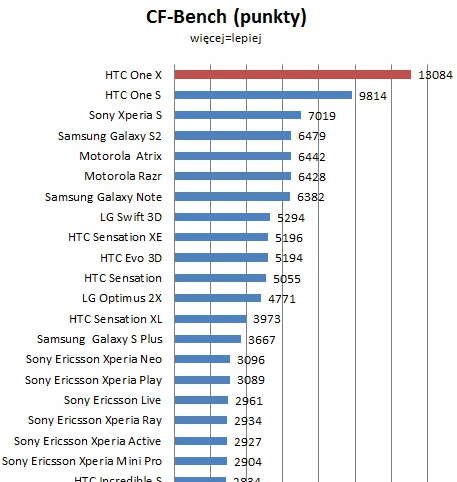 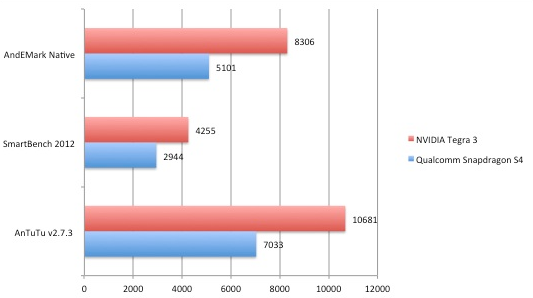 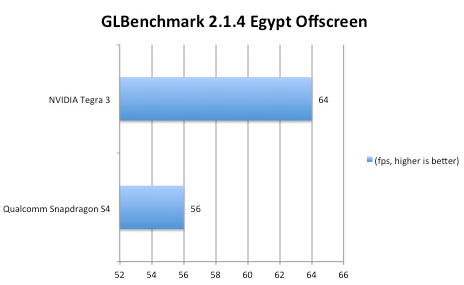 12
II. Teraźniejszość i bliska przyszłości Tegra Zone stan obecny
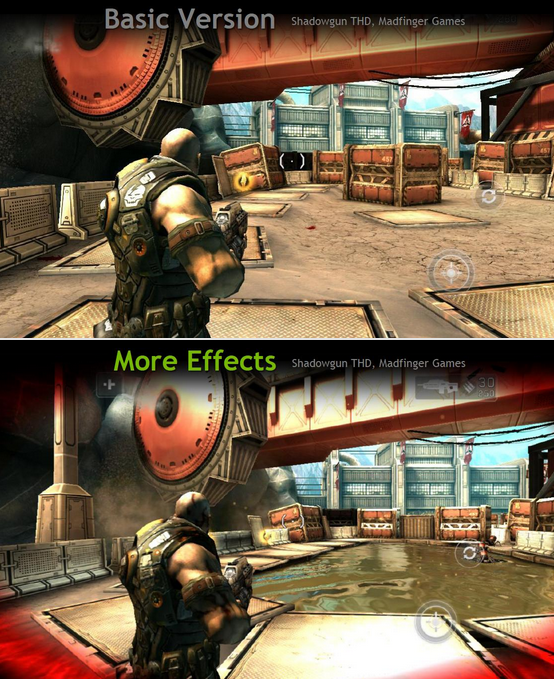 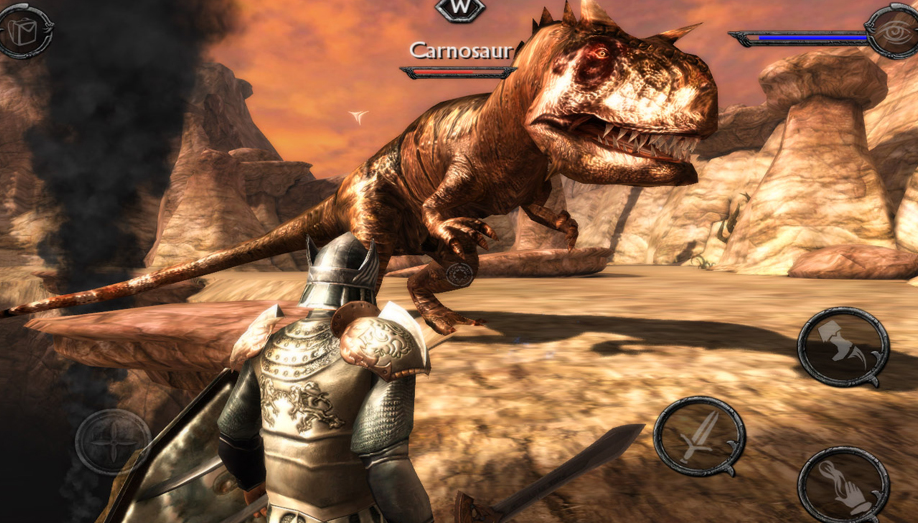 Ravensword: Shadowlands
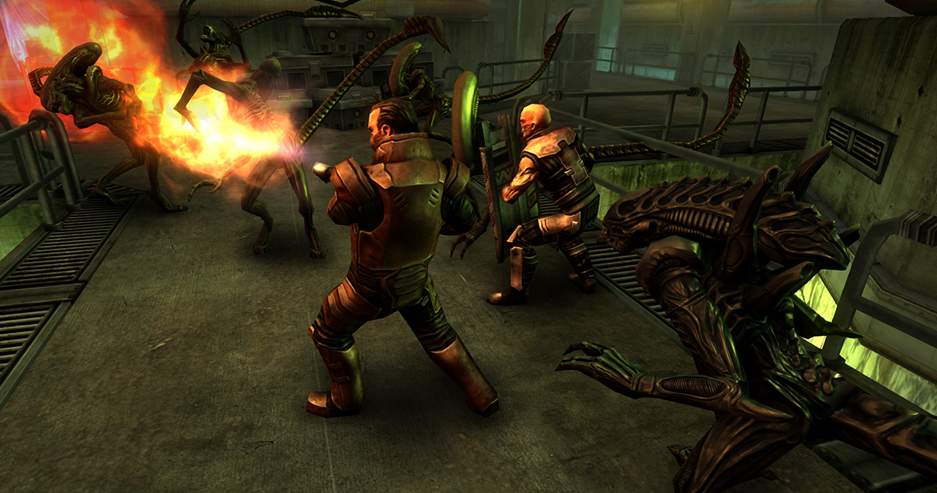 AVP: Evolution
13
II. Teraźniejszość i bliska przyszłości Tegra 3 – PhysX przykłady
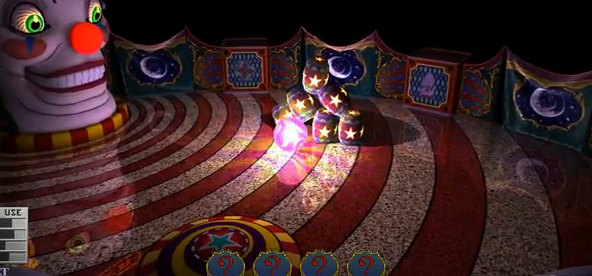 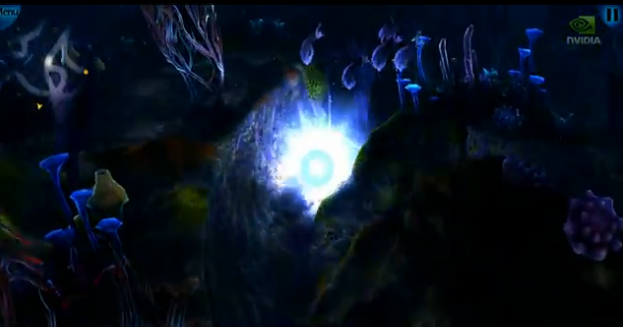 NVIDIA Tegra 3: Glowball
http://youtu.be/eBvaDtshLY8
NVIDIA Tegra 3: Glowball Part 2
 www.youtube.com/watch?v=C30ShWQm5pI
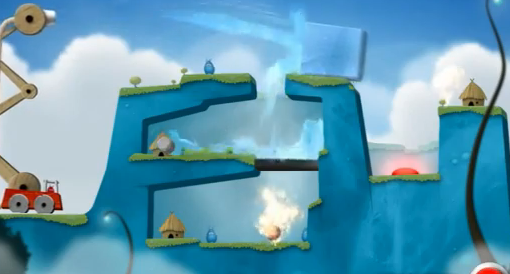 NVIDIA Tegra 3: Shadowgun
http://www.youtube.com/watch?v=QmvJxbHWZSU
Sprinkle 
http://www.youtube.com/watch?v=F6j00gr-zpY
14
II. Teraźniejszość i bliska przyszłości Tegra 4 – Już niebawem
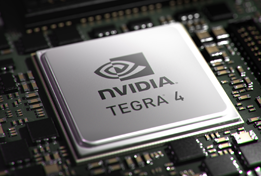 Premiera w tabletach 2 kwartał 2013, smartphony 3-4
Układ GPU NVIDIA wyposażony do 72 rdzenie graficzne
Pierwsze urządzenia:
Toshiba AT10LE-A Tablet ze sprzętową 
klawiaturą
Konsola NVIDIA SHIELD (VI 2013) http://youtu.be/_193VZGXalc
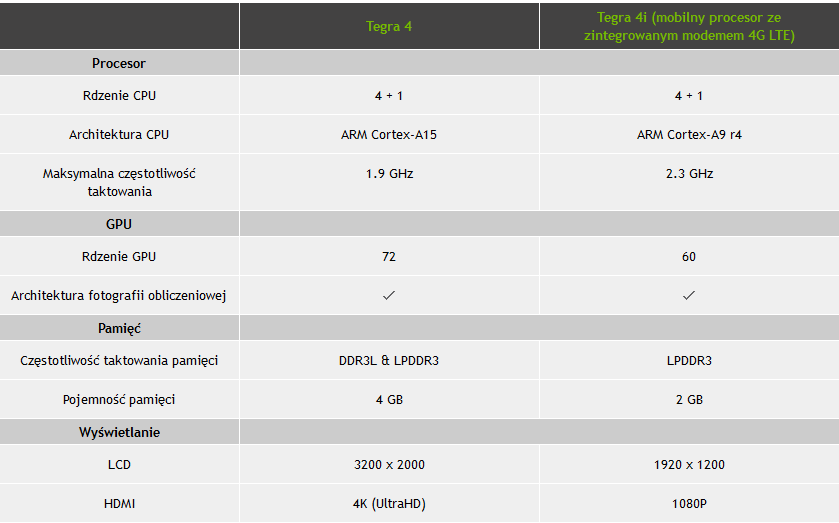 15
II. Teraźniejszość i bliska przyszłości Tegra 5 i dalej -  GTC 2013: NVIDIA's Tegra Roadmap
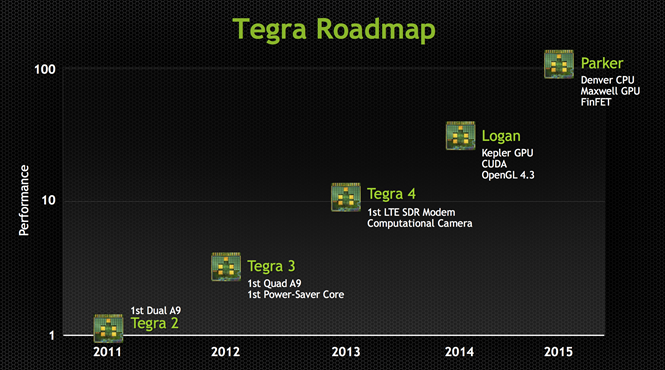 http://youtu.be/8kIQWWJs_po
16
III. Tegra Android Development PackCałe środowisko w jednym web instalatorze
Paczka pobiera i instaluje Android SDK, Android NDK
JDK
Cygwin
Eclipse
CDT
ADT
Apache
NVIDIA Debug Manager for Eclipse.
NVIDIA Nsight Tegra – wsparcie Android dla Tegra w Visual Studio
17
III. Tegra Android Development PackNVIDIA Nsight Tegra
Darmowy dodatek dostępny z poziomu Android Development Pack – wystarczy ważna licencja Visual Studio (na razie wersja 1.1 tylko dla VS 2010)
Importowanie istniejących projektów Android do Visual Studio.
Zarządzanie natywnymi projektami Visual Studio.
Tworzenie natywnych projektów Android bezpośrednio w Visual Studio przy użyciu vs-android, ndk-build lub makefiles.
Wielordzeniowe natywne debugowanie dla Tegra Android
Możliwość używania wbudowanych w Visual Studio okien Locals, Watches, Memory oraz Breakpoints
18
III. Tegra Android Development PackKonfiguracja środowiska
Zintegrowany program instalujący całe potrzebne środowisko tegra-devpack-2.0
Aby pobrać instalator należy założyć konto w Developer Zone pod adresem: developer.nvidia.com
Pierwszym krokiem po rejestracji jest wypełnienie profilu dostępnego w zakładce Moje konto
Basic Registered Developer Profile
Po wypełnieniu podstawowych danych możliwe jest przystąpienie do programu Tegra Registered Developer Program dostępnego na tej samej stronie.
19
III. Tegra Android Development PackKonfiguracja środowiska
Po dołączeniu do programu możliwe jest pobranie paczki instalacyjnej z adresu: https://developer.nvidia.com/tegra-android-development-pack 
Przed instalacją jeśli używasz systemu operacyjnego w innej wersji językowej niż angielski, a chcesz zainstalować NVIDIA Nsight Tegra, załóż grupę Users korzystając z lusrmgr.msc (Stan na początek maja, 23 pojawiła się nowa wersja r4 – może z oczekiwaną poprawką). 
W pełni automatyczna instalacja po wybraniu pożądanych komponentów
20
III. Tegra Android Development PackWynik instalacji
21
Dziękuję za uwagę
22